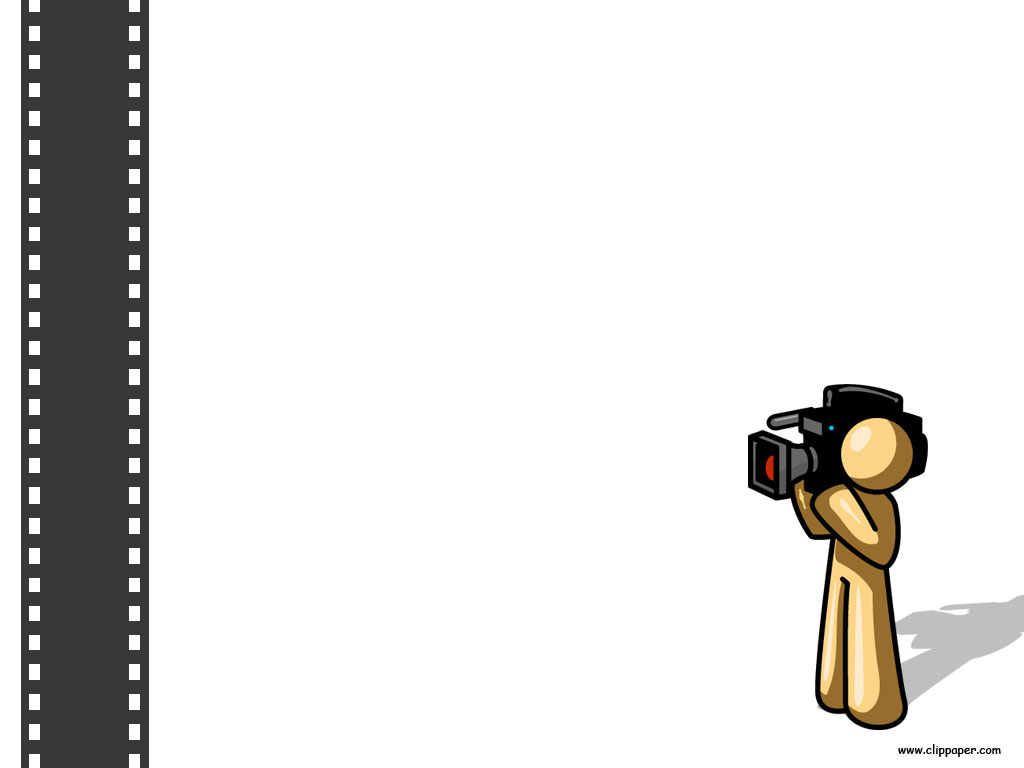 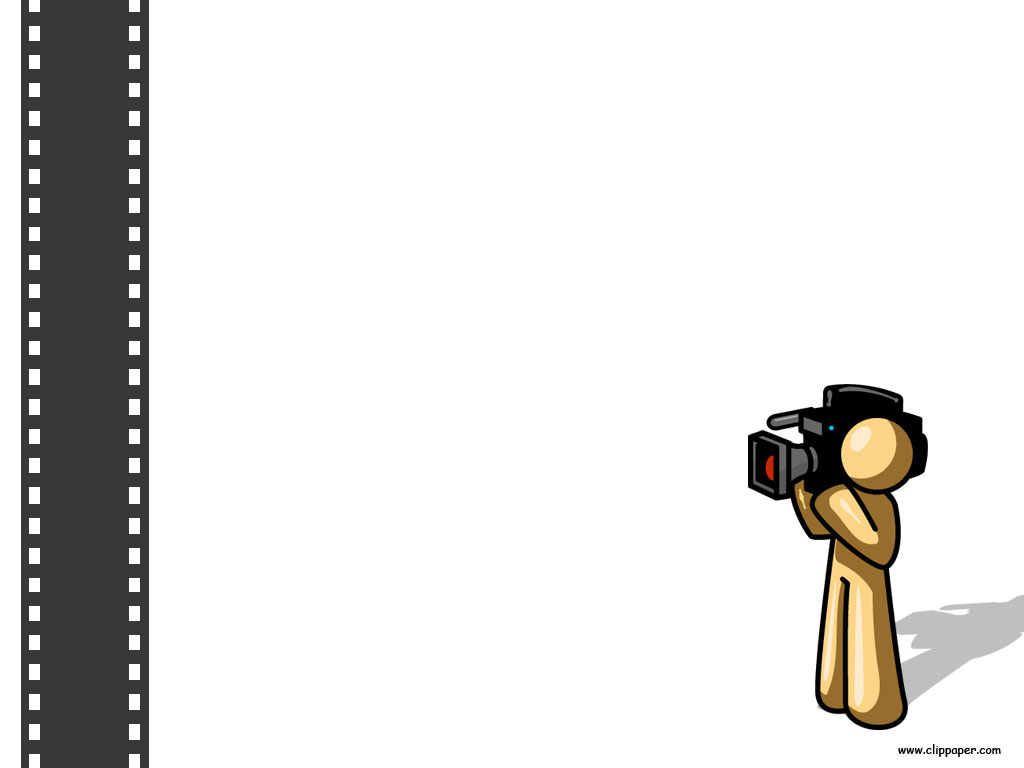 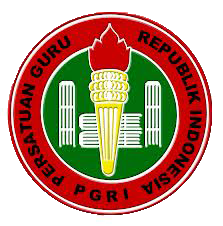 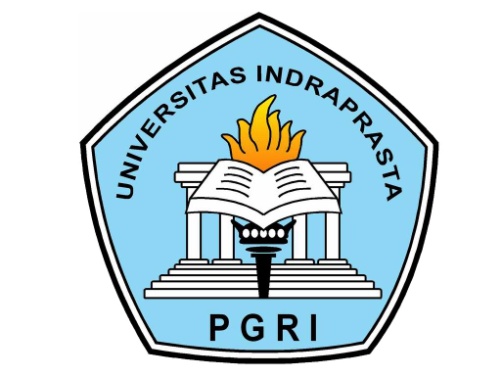 PERJALANAN PGRI PADA ERA REFORMASI
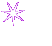 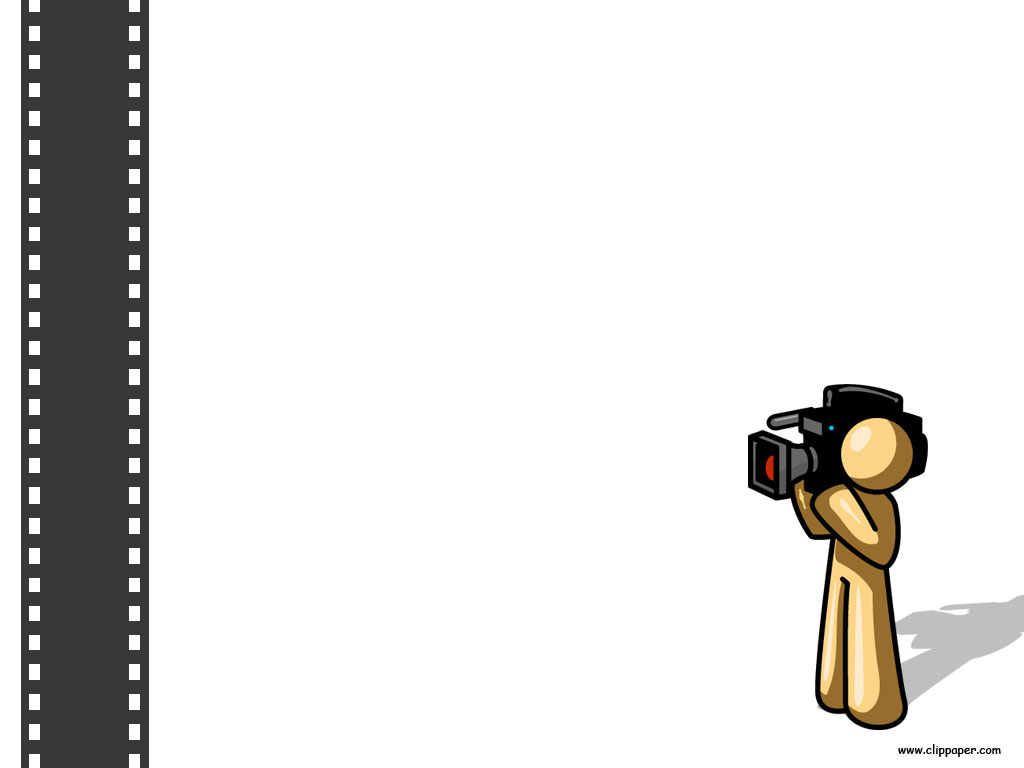 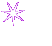 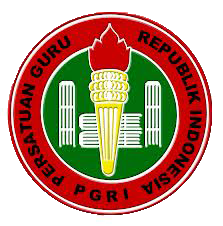 PENDAHULUAN
Banyak pihak yang tidak mengenal sejarah, perjuangan, kegiatan, konstitusi PGRI sehingga memberikan apresiasi yang salah dan pendapat yang keliru terhadap PGRI. Pengenalan dan pemahaman yang benar terhadap organisasi guru ini, baik konstitusi, kegiatan dan perjuangannya, akan melahirkan sikap yang wajar terhadap organisasi guru ini.
	Perlu penyebarluasan aktivitas organisasi ke berbagai pihak, khususnya anggota, sehingga didapat dukungan yang wajar dan memadai.
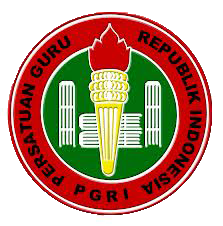 Pengetahuan Dasar
Tantangan Era Reformasi
Jati Diri PGRI Pada Era reformasi
Visi, Misi, & Strategi PGRI Pada Era Reformasi
Nilai Keterbukaan & Lingkup Reformasi PGRI
PGRI Pada Era Otonomi Daerah
Pertanggungjawaban Pengurus Besar PGRI di Era Reformasi
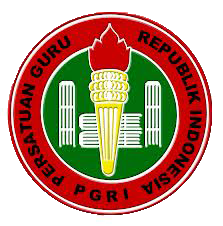 Pengetahuan Dasar
Pengetahuan  Dasar
Menurut etimologi bahasa, Reformasi berasal dari bahasa Inggris, “Re” artinya kembali dan “Formation atau Form” artinya bentuk..
Jadi, Reformasi adalah membentuk kembali, memperbaharui atau menata kembali.
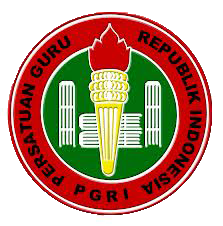 Pengetahuan Dasar
Pengetahuan  Dasar
Masa pergantian 



    Lengsernya orang Nomor 1 di Indonesia setelah selama 32 tahun berkuasa
Orde Baru
Orde Lama
REFORMASI
TAHUN  1998 runtuhnya rezim Orde Baru yang otoriter
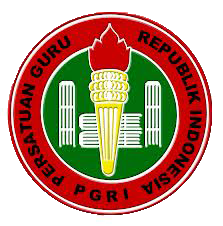 Pada periode reformasi ini, PGRI secara sadar mau melakukan reaktualisasi dan retrospeksi terhadap kemajuan demi kemajuan yang tetap mengedepankan kiprah ke-PGRI-annya.
Pengetahuan  Dasar
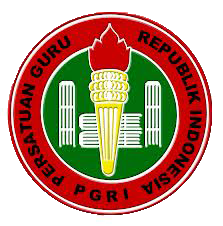 SUBSTANSI PERJUANGAN
Pengetahuan  Dasar
Menyerap, menyalurkan, dan memperjuangkan aspirasi.
Meningkatkan kesejahteraan dan kualitas profesi.
Membela dan melindungi (hak-hak) anggota.
PENINGKATAN 
MUTU PENDIDIKAN
PENINGKATAN 
KESEJAHTERAAN/ 
MUTU GURU
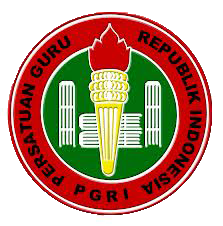 PGRI berdasarkan UUD 1945
dan Pancasila
Pengetahuan  Dasar
a.	Keorganisasian
	1)  Memperbaiki persepsi yang
          keliru terhadap PGRI 
	2)  Sifat PGRI
 		a) unitaristik 
		b) independen
 		c) non politik praktis
b. Jatidiri Organisasi
	1) perjuangan
	2) profesi
	3) ketenagakerjaan
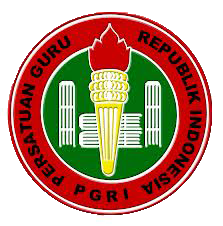 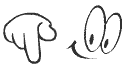 APA ITU ?
Pengetahuan  Dasar
UNITARISTIK
yaitu tanpa memandang adanya perbedaan, mewadahi semuanya.
INDEPENDEN
berdasarkan kemandirian dengan mengutamakan kemitrasejajaran dengan berbagai pihak.
Non politik praktis
tidak terikat dan atau mengikatkan diri terhadap golongan/partai manapun.
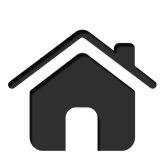 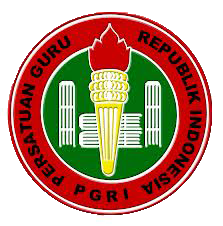 TANTANGAN ERA REFORMASI
Pengetahuan Dasar
Tantangan Era Reformasi
Tantangan Nasional
Tantangan Global
Tantangan Organisasional
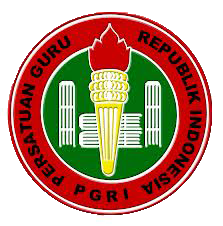 Tantangan Global
Pengetahuan Dasar
Tantangan Era Reformasi
Adalah kecenderungan kehidupan di masa depan khususnya pada abad ke-21 yang ditandai dengan berbagai perubahan yang berlangsung dengan cepat terutama dalam IPTEK dengan segala dampaknya.
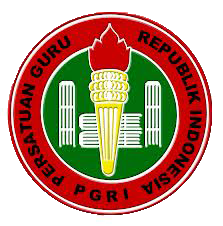 Tantangan Nasional
Pengetahuan Dasar
Tantangan Era Reformasi
Bersumber dari perkembangan reformasi di segala bidang terutama dalam bidang politik sebagai koreksi terhadap beberapa kelemahan pada era sebelumnya.
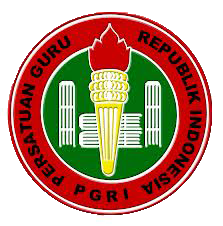 Tantangan Nasional
Pergeseran dalam
era reformasi
Pengetahuan Dasar
Tantangan Era Reformasi
Pergeseran dari pola pemerintah otoriter ke demokratis.
kehidupan yang tertutup & kaku menjadi terbuka & luwes.
tatanan ekonomi monopoli menjadi tatanan ekonomi kerakyatan.
komunikasi 1 arah & top down menjadi komunikasi 2 arah & bottom up.
modal pengelola sentralistik menjadi desentralistik.
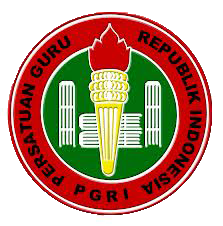 Tantangan Organisasional
Pengetahuan Dasar
Tantangan Era Reformasi
Adalah tantangan yang bersumber dari terjadinya perubahan dalam kehidupan berbagai organisasi sebagai konsekuensi dari perkembangan global dan nasional
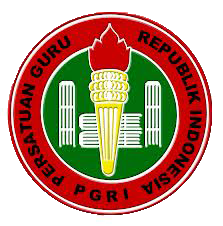 Sebagai organisasi pembelajar, PGRI harus memiliki kecakapan untuk:
Pengetahuan Dasar
Tantangan Era Reformasi
lebih siap berpartisipasi dan beradaptasi dengan perkembangan lingkungan
 untuk lebih cakap agar belajar dari pesaing dan mitra kerja
 belajar secara efektif dari kesalahan-kesalahan sendiri
 mempersingkat waktu yang di perlukan untuk menerapakan perubahan strategi
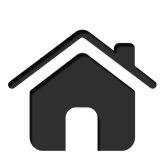 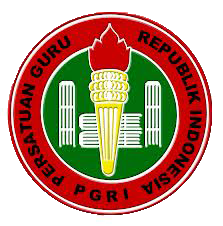 JATI DIRI PGRI Pada ERA REFORMASI
Pengetahuan Dasar
Sebagai organisasi perjuangan
Kongres XVIII PGRI
25-28 Nov 1998
Lembang- Bandung
Tantangan Era Refomasi
Jati Diri PGRI Pada Era Reformasi
Mempertegas  kembali Jati Diri PGRI
Sebagai organisasi profesi
Sebagai organisasi ketenagakerjaan
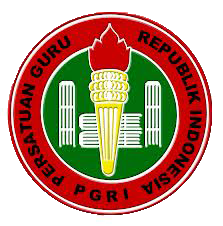 Sebagai organisasi perjuangan
Pengetahuan Dasar
Tantangan Era Refomasi
Jati Diri PGRI Pada Era Reformasi
PGRI merupakan wadah bagi para guru dalam memperoleh, mempertahankan, meningkatkan, dan membela hak asasinya sebagai pribadi, anggota masyarakat, warga negara, maupun pemangku profesi keguruan.
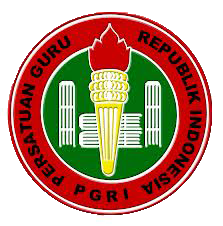 Sebagai organisasi profesi
Pengetahuan Dasar
Tantangan Era Refomasi
Wadah kebersamaan & rasa kesejawatan
Jati Diri PGRI Pada Era Reformasi
PGRI
berfungsi:
Meningkatkan & mengembangkan kualitas kesejahteraan pribadi & pfofesi
Memperjuangkan segala aspirasi & kepentingan suatu profesi
Menetapkan standard perilaku profesional & melindungi seluruh anggotanya
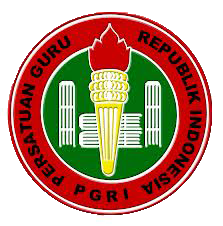 Sebagai organisasi ketenagakerjaan
Pengetahuan Dasar
Tantangan Era Refomasi
Imbalan jasa
 Rasa aman
 Hubungan antar pribadi
 Kondisi kerja
 Kesempatan untuk pengembangan karier & pribadi
Menjadi wadah perjuangan hak bagi para guru sebagai kelompok tenaga kerja profesional, terutama yang berkaitan dengan kesejahteraan
Jati Diri PGRI Pada Era Reformasi
5 pilar perwujudan kesejahteraan guru
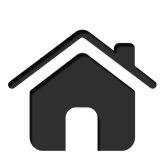 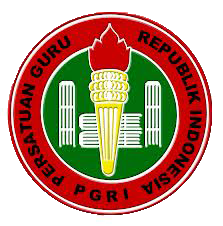 Pengetahuan Dasar
Visi PGRI :
Tantangan Era Refomasi
“ Mewujudkan PGRI sebagai organisasi dinamis, mandiri, dan berwibawa yang dicintai oleh anggotanya, disegani oleh mitranya, dan diakui keberadaannya oleh masyarakat luas ”
Jatidiri PGRI Pada Era Reformasi
Visi, Misi, & Strategi PGRI Pada Era Reformasi
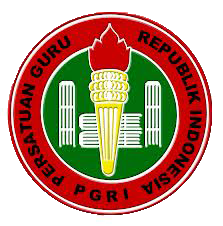 Misi PGRI :
Pengetahuan Dasar
Misi Pembangunan Nasional
Misi Nasional
Tantangan Era Refomasi
Jatidiri PGRI Pada Era Reformasi
Misi Pendidikan Nasional
Visi, Misi, & Strategi PGRI Pada Era Reformasi
Misi Profesional
Misi Kesejahteraan
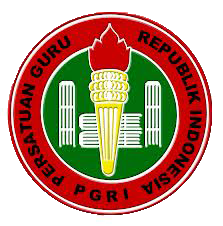 Misi PGRI :
Pengetahuan Dasar
Misi Nasional
Tantangan Era Refomasi
“Mempertahankan, mengisi, dan mewujudkan cita-cita Proklamasi Kemerdekaan RI 1945 berupa wujud masyarakat yang adil dan makmur“ .
Jatidiri PGRI Pada Era Reformasi
Visi, Misi, & Strategi PGRI Pada Era Reformasi
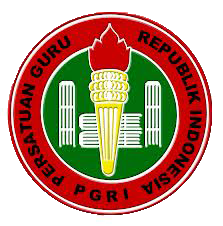 Misi PGRI :
Pengetahuan Dasar
Misi Pembangunan Nasional
Tantangan Era Refomasi
Jatidiri PGRI Pada Era Reformasi
“ikut berperan serta dalam menyukseskan pembangunan Nasional untuk mengisi kemerdekaan“
Visi, Misi, & Strategi PGRI Pada Era Reformasi
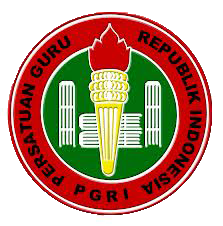 Misi PGRI :
Pengetahuan Dasar
Tantangan Era Refomasi
Jatidiri PGRI Pada Era Reformasi
Misi Pendidikan Nasional
Visi, Misi, & Strategi PGRI Pada Era Reformasi
“ berperan serta secara aktif dalam menyukseskan pendidikan nasional sebagai upaya pengembangan  Sumber Daya Manusia“
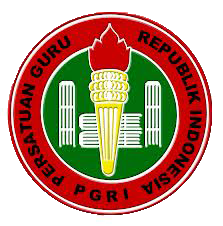 Misi PGRI :
Pengetahuan Dasar
“memperjuangkan terwujudnya guru yang profesional dengan hak dan martabatnya serta kesempatan pengembangan kariernya“
Tantangan Era Refomasi
Jatidiri PGRI Pada Era Reformasi
Visi, Misi, & Strategi PGRI Pada Era Reformasi
Misi Profesional
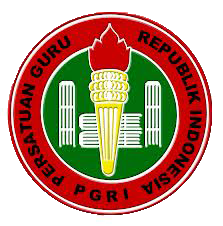 Misi PGRI :
Pengetahuan Dasar
Misi Pembangunan Nasional
Misi Nasional
Tantangan Era Refomasi
Jatidiri PGRI Pada Era Reformasi
Misi Pendidikan Nasional
Visi, Misi, & Strategi PGRI Pada Era Reformasi
Misi Profesional
Misi Kesejahteraan
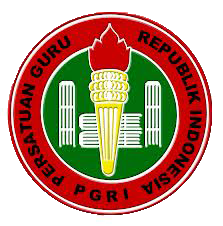 Misi PGRI :
Pengetahuan Dasar
Tantangan Era Refomasi
“Memperjuangkan kesejahteraan lahir dan batin para guru dan tenaga kependidikan lainnya“.
Jatidiri PGRI Pada Era Reformasi
Visi, Misi, & Strategi PGRI Pada Era Reformasi
Misi Kesejahteraan
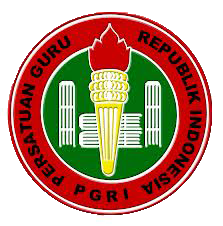 STRATEGI  PGRI :
4
Pengetahuan Dasar
STRATEGI DASAR PGRI
Tantangan Era Refomasi
Jatidiri PGRI Pada Era Reformasi
Visi, Misi, & Strategi PGRI Pada Era Reformasi
DI ERA REFORMASI
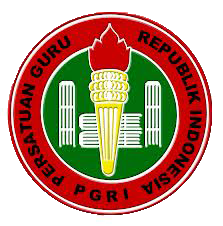 STRATEGI  PGRI :
1
Intensifikasi silahturahmi secara vertikal, horizontal, dan diagonal baik secara eksternal maupun internal
Pengetahuan Dasar
Tantangan Era Refomasi
2
Optimalisasi kemitraan secara berimbang dengan bebagai pihak terkait atas dasar saling menghormati secara sistematik, sinergik, dan simbolik.
Jatidiri PGRI Pada Era Reformasi
Visi, Misi, & Strategi PGRI Pada Era Reformasi
3
Aktualisasi program kerja yang lebih terpusat pada hak dan martabat anggota
4
Transparasi manajemen organisasi dalam berbagai tingkatan organisasi
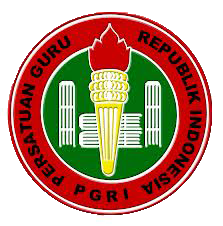 Pelaksanaan Strategi-Strategi
PGRI, dilakukan oleh 2 cara, yaitu:
Pengetahuan Dasar
Tantangan Era Refomasi
Melalui 
Perjuangan
Jatidiri PGRI Pada Era Reformasi
Visi, Misi, & Strategi PGRI Pada Era Reformasi
Dengan
Berbagai jalur
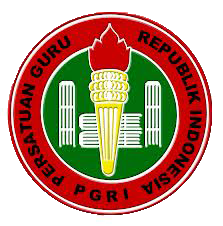 Perjuangan
Pengetahuan Dasar
Kekuatan
Anggota
Tantangan Era Refomasi
Kekuatan
Internal
Anak Lembaga/
Badan Khusus
Jatidiri PGRI Pada Era Reformasi
Visi, Misi, & Strategi PGRI Pada Era Reformasi
Internasional (EI / PSI)
Pemerintah
Kerjasama
Nasional
Non Pemerintah
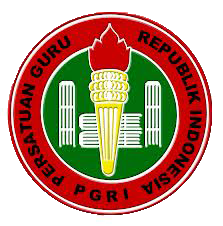 Jalur
Pengetahuan Dasar
Organisasi
Birokrasi
Politik
Tantangan Era Refomasi
Kerjasama dengan 
	Partai Politik
DPR RI/DPRD I
	/DPRD II
DPD
Presiden/Wakil 
	Presiden
Gubernur/Wakil 
	Gubernur
Bupati/Walikota
Jatidiri PGRI Pada Era Reformasi
PGRI
Serikat Pekerja
Kemasyarakatan
Menteri
Dirjen
Direktur
Kepala Dinas 
	Provinsi 
Kepala Dinas
	Kabupaten
Visi, Misi, & Strategi PGRI Pada Era Reformasi
Media Massa
Tokoh Agama
Tokoh Masyarakat
Lain-lain
Secara ideal, pelaksanaan kinerja PGRI Menuntut dilaksanakannya strategi yang bersifat:
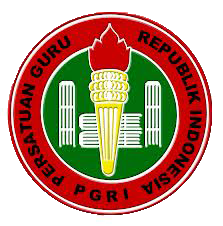 Pengetahuan Dasar
Strategi sistematik
Tantangan Era Refomasi
Jatidiri PGRI Pada Era Reformasi
Strategi sinergik
Visi, Misi, & Strategi PGRI Pada Era Reformasi
Strategi simbolik
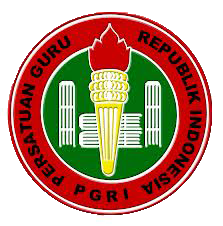 NILAI KETERBUKAAN & LINGKUP REFORMASI PGRI
Pengetahuan Dasar
Reformasi PGRI sesuai dengan visi dan misi dapat terwujud apabila didasari nilai - nilai keterbukaan yaitu:

  Keterbukaan terhadap partisipasi
  Keterbukaan terhadap perbedaan
  Keterbukaan terhadap konflik
  Keterbukaan terhadap pandangan
     dan refleksi
  Keterbukaan kesalahan
Tantangan Era Refomasi
Jatidiri PGRI Pada Era Reformasi
Visi, Misi, & Strategi PGRI pada Era Reformasi
Nilai Keterbukaan & Lingkup Reformasi PGRI
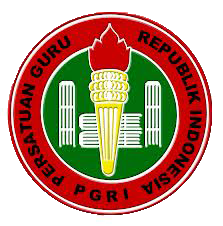 Aspek Struktur
Pengetahuan Dasar
Reformasi PGRI pada garis besarnya mencakup 4 aspek :
Tantangan Era Refomasi
Aspek Kultur
Aspek  Sumber Daya
Jatidiri PGRI Pada Era Reformasi
Visi, Misi, & Strategi PGRI pada Era Reformasi
Nilai Keterbukaan & Lingkup Reformasi PGRI
Aspek Substansi
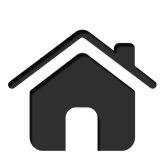 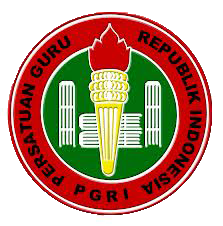 PGRI PADA ERA OTONOMI DAERAH
Pengetahuan Dasar
Tantangan Era Refomasi
Jatidiri PGRI Pada Era Reformasi
ERA
REFORMASI
OTONOMI 
DAERAH
PGRI
Visi, Misi, & Strategi PGRI pada Era Reformasi
Nilai Keterbukaan & Lingkup Reformasi PGRI
PGRI Pada Era Otonomi Daerah
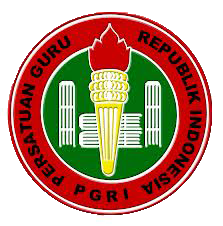 PGRI harus melakukan adaptasi terhadap aspek-aspek sbb:
Dalam Aspek Struktural, harus dilakukan
	penyesuaian dalam struktur organisasi yang sesuai dengan semangat otonomi daerah tanpa kehilangan jati dirinya.
Pengetahuan Dasar
Tantangan Era Refomasi
Dalam Aspek Kultur, dinamika organisasi harus lebih demokratis dan terbuka, baik ke dalam maupun ke luar.
Jatidiri PGRI Pada Era Reformasi
Visi, Misi, & Strategi PGRI pada Era Reformasi
Dalam Aspek Substansi, progam kerja PGRI diusahakan untuk mampu mengakomodasi beragam aspirasi angotanya sesuai dengan kondisi daerah masing-masing.
Nilai Keterbukaan & Lingkup Reformasi PGRI
PGRI Pada Era Otonomi Daerah
Dalam Aspek Sumber Daya, perlunya pengembangan SDM PGRI agar lebih mampu memberikan sumbangan terhadap pelaksanaan otonomi daerah.
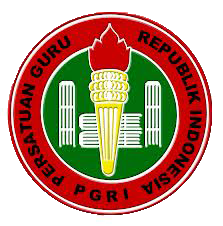 Isu keorganisasian yang harus dicari solusinya dengan segera pada masa otonomi daerah :
Pengetahuan Dasar
Tantangan Era Refomasi
1. Otonomi daerah sudah bergulir dan untuk itu adaptasi PGRI baik di tingkat pengurus besar maupun daerah harus cepat dilakukan.
Jatidiri PGRI Pada Era Reformasi
Visi, Misi, & Strategi PGRI pada Era Reformasi
Nilai Keterbukaan & Lingkup Reformasi PGRI
2. Adaptasi organisasi daam konteks otonomi daerah, PGRI di daerah harus memliki kualitas keberdayaan, kemandirian, kreativitas dan wawasan yang unggul dalam mewujudkan kinerjanya.
PGRI Pada Era Otonomi Daerah
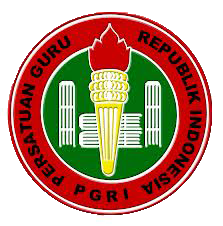 Pengetahuan Dasar
3. Program – program kerja yang harus terfokus pada amanat anggota dan sesuai dengan kondisi daerahnya.
Tantangan Era Refomasi
Jatidiri PGRI Pada Era Reformasi
Visi, Misi, & Strategi PGRI pada Era Reformasi
4. Kualitas sumber daya manusia PGRI merupakan modal utama dalam mewujudkan kinerja organisasi pada era otonomi daerah.
Nilai Keterbukaan & Lingkup Reformasi PGRI
PGRI Pada Era Otonomi Daerah
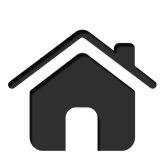 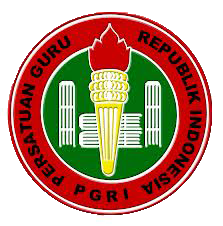 PERTANGGUNGJAWABAN PENGURUS BESAR PGRI DI ERA REFORMASI :
Pengetahuan Dasar
Pengurus besar wajib menyampaikan laporan pertanggungjawaban di akhir masa baktinya. Dan, harus diakhiri dengan kongres
Tantangan Era Refomasi
Jatidiri PGRI Pada Era Reformasi
Visi, Misi, & Strategi PGRI pada Era Reformasi
Dalam kongres, setidaknya harus memuat 3 acara pokok, yaitu:
Laporan pertanggungjawaban pengurus besar.
Penetapan program kerja 5 tahun yang akan datang.
Melaksanakan pemilihan Pengurus Besar
Nilai Keterbukaan & Lingkup Reformasi PGRI
PGRI Pada Era Otonomi Daerah
Pertanggungjawaban Pengurus Besar PGRI di Era Reformasi
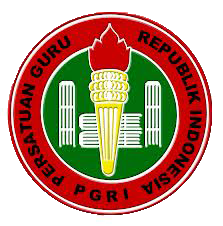 Masa bakti pengurus besar kongres XVIII,
28 NOV 1998
program dengan tema: “Reformasi pendidikan dan PGRI“
Pengetahuan Dasar
Tantangan Era Refomasi
Jatidiri PGRI Pada Era Reformasi
Pengurus besar harus melaksanakan kegiatan-kegiatan selanjutnya, untuk mencapai tujuan dan sasaran yang telah ditetapkan
Visi, Misi, & Strategi PGRI pada Era Reformasi
Pengurus besar mulai melaksanakan programnya secara Nasional.
Nilai Keterbukaan & Lingkup Reformasi PGRI
PGRI Pada Era Otonomi Daerah
Pertanggungjawaban Pengurus Besar PGRI di Era Reformasi
Aktivitas pengurus besar selanjutnya  adalah merancang dan melaksanakan penataan organisasi baik kenganggotaan maupun kelembagaan sebagai berikut:
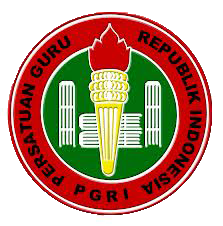 Pengetahuan Dasar
Tantangan Era Refomasi
Merancang format pengembangan dan pendataan mengenai tingkat organisasi  dan perangkat kelengkapan organisasi PGRI sesuai dengan perkembangan daerah.



Melaksanakan penerbitan kartu anggota PGRI secara bertahap yang memiliki masa berlaku 5 tahun, maka PB PGRI telah mengeluarkan SK No. 646/SK/PB/XVIII/Tanggal 16 Desember 1999 tentang Penetapan Ketentuan Kartu Tanda Anggota PGRI
Jatidiri PGRI Pada Era Reformasi
Visi, Misi, & Strategi PGRI pada Era Reformasi
Nilai Keterbukaan & Lingkup Reformasi PGRI
PGRI Pada Era Otonomi Daerah
Pertanggungjawaban Pengurus Besar PGRI di Era Reformasi
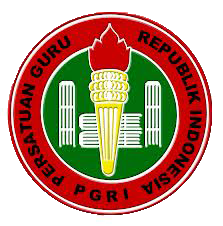 Mengaktualisasikan forum organisasi dan tugas konstitusi oganisasi sekaligus pembinaan anggota di daerah.
	Konferensi Pusat (KONPUS) pertama tahun 1999 dilakukan setelah 8 bulan PB memangku jabatan masa bhakti XVIII. Konferensi Pusat (KONPUS) merupakan forum tertinggi organisasi setelah kongres (Forum Konsolidasi Tahunan)



d. 	Revitalisasi dan pemberdayaan anak Lembaga Tingkat Pusat segera dilaksanakan mengingat perlunya penyesuaian perkembangan masa kini.
Pengetahuan Dasar
Tantangan Era Refomasi
Jatidiri PGRI Pada Era Reformasi
Visi, Misi, & Strategi PGRI pada Era Reformasi
Nilai Keterbukaan & Lingkup Reformasi PGRI
PGRI Pada Era Otonomi Daerah
Pertanggungjawaban Pengurus Besar PGRI di Era Reformasi
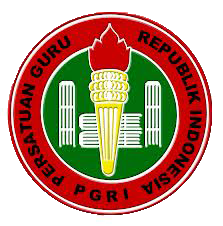 e.	Pergantian Pengurus Antar Waktu dan refungsionalisasi personal Pengurus Besar  perlu dilakukan mengingat terjadi kevakuman dalam jajaran pengurus.
Pengetahuan Dasar
Tantangan Era Refomasi
Kekosongan terjadi disebabkan ada yang mengundurkan diri dan beberapa orang pengurus berhalangan tetap.
Jatidiri PGRI Pada Era Reformasi
Visi, Misi, & Strategi PGRI pada Era Reformasi
Mendapatkan rekornendasi dari KONPUS I & II PB PGRI dengan SK No. 97A/SK/PB/XVIII/2000 tanggal 21 Juli 2000, melakukan pergantian dan pergeseran.
Nilai Keterbukaan & Lingkup Reformasi PGRI
PGRI Pada Era Otonomi Daerah
Pertanggungjawaban Pengurus Besar PGRI di Era Reformasi
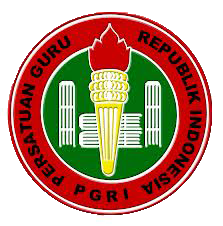 Pengetahuan Dasar
PGRI merupakan anggota organisasi Education Internasional, bermarkas di Brussel, Belgia
Education Internasional Regional Asia Pasific berkedudukan di Kuala Lumpur di ketuai oleh Ketua Umum PB PGRI
“ Prof. Dr. H. Moh. Surya “
Tantangan Era Refomasi
Jatidiri PGRI Pada Era Reformasi
Visi, Misi, & Strategi PGRI pada Era Reformasi
Nilai Keterbukaan & Lingkup Reformasi PGRI
Pada tahun 2000, Prof. Dr. H. Moh. Surya terpilih menjadi member Pengurus Education International Region Asia Pasific dalam Congress di New Delhi India
PGRI Pada Era Otonomi Daerah
Pertanggungjawaban Pengurus Besar PGRI di Era Reformasi
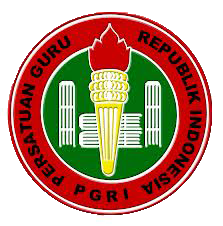 PGRI duduk dalam Komite Serikat Pekerja Indonesia (KSPI) PB ( Pengurus Besar) PGRI
Membentuk satu tim terdiri dari: Drs. WDF Rindorindo, Koesrin Wardoyo, SIP, SH, Drs. M. Rusli Yunus, dan H. Sanuri Almaris
Pengetahuan Dasar
Tantangan Era Refomasi
Jatidiri PGRI Pada Era Reformasi
Tahun 1999 PGRI menuntut kepada KPU agar PGRI terwakili di MPR sebagai utusan golongan , tetapi tuntutan tidak membuahkan hasil
Kongres Pertama KSPI Tanggal 30 Januari – 01 Pebruari 2003, Drs. WDF Rindorindo terpilih sebagai Sekretaris Jenderal KSPI.
Visi, Misi, & Strategi PGRI pada Era Reformasi
Nilai Keterbukaan & Lingkup Reformasi PGRI
PGRI Pada Era Otonomi Daerah
Selanjutnya dalam usulan PGRI untuk duduk dalam lembaga WKPN tercapai sehingga Prof. Dr. H. Moh. Surya sebagai Anggota KPWN.
Pertanggungjawaban Pengurus Besar PGRI di Era Reformasi
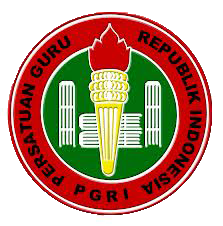 Menurut UU No. 16 Tahun 2001 Tentang Yayasan yang menurut pengamatan PGRI tidak sesuai dengan kehidupan pendidikan pada umumnya.
Pengetahuan Dasar
Tantangan Era Refomasi
Jatidiri PGRI Pada Era Reformasi
PB PGRI mengambil kebijakan
agar YPLP PGRI disesuaikan.
Visi, Misi, & Strategi PGRI pada Era Reformasi
Nilai Keterbukaan & Lingkup Reformasi PGRI
YPLP PGRI Pusat telah diadakan
pergantian nama menjadi PPLP
PGRI ( Perkumpulan Pembina
Lembaga Pendidikan PGRI )
sedangkan Substansinya tetap.
PGRI Pada Era Otonomi Daerah
Pertanggungjawaban Pengurus Besar PGRI di Era Reformasi
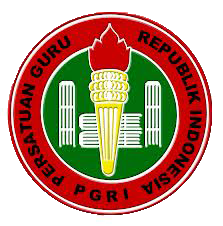 telah disepakati tuntutan PGRI tentang kenaikan gaji guru sebesar 30% dari gaji yang berlaku namun kenyataannya pemerintah hanya menaiki gaji 10% saja.
17 Mei 2000, terjadi perundingan dalam satu meja antara PGRI, MENDIKNAS, MENKEU, dan BAPPENAS
Pengetahuan Dasar
Tantangan Era Refomasi
Jatidiri PGRI Pada Era Reformasi
Visi, Misi, & Strategi PGRI pada Era Reformasi
Nilai Keterbukaan & Lingkup Reformasi PGRI
18 Mei 2000, terjadi pengerahan massa PGRI dari Jawa Barat besar–besaran di Jakarta di Gedung DPR Senayan. Pengerahan demo guru membawa dampak pemerintah mengkritisi PGRI.
PGRI Pada Era Otonomi Daerah
Pertanggungjawaban Pengurus Besar PGRI di Era Reformasi
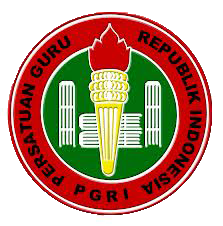 PB PGRI diikutsertakan dalam merancang sistem penggajian khusus guru/rumenerasi guru bersama Menteri Pendidikan Nasional, Menteri Agama, Menteri Keuangan dan Menteri Pendayagunaan Aparatur Negara.
Pengetahuan Dasar
Tantangan Era Refomasi
Badan Penasehat
Jatidiri PGRI Pada Era Reformasi
Susunan PB PGRI Masa Bhakti XVIII di akhir masa jabatan sbb:
Pengurus Harian
Visi, Misi, & Strategi PGRI pada Era Reformasi
Nilai Keterbukaan & Lingkup Reformasi PGRI
Ketua Umum,
Ketua,
Sekretaris Jenderal,
Wakil Sekjen,
Bendahara, dan Wakil Bendahara
Ketua Departemen
PGRI Pada Era Otonomi Daerah
Pertanggungjawaban Pengurus Besar PGRI di Era Reformasi
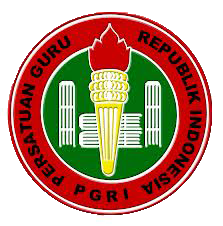 f.	Departemen dan Kaderisasi
Menyelesaikan dan menyebarluaskan hasil-hasil Kongres XVIII PGRI ke Pengurus PGRI Provinsi, Kabupaten dan Kota, dan kepada instansi/Badan terkait di seluruh tanah air.
Pengetahuan Dasar
Tantangan Era Refomasi
Jatidiri PGRI Pada Era Reformasi
Melakukan konsolidasi organisasi:


Untuk memperlancar mekanisme kerja personil PB, melakukan pembagian tugas dan tata kerja sesuai bidang tugasnya, dituangkan dalam Keputusan PB PGRI No. 016/SK/PB/XVIII/98.
Penataan ruang perkantoran PB dan ruang lainnya agar berdaya guna dan berhasil guna.
Visi, Misi, & Strategi PGRI pada Era Reformasi
Nilai Keterbukaan & Lingkup Reformasi PGRI
PGRI Pada Era Otonomi Daerah
Pertanggungjawaban Pengurus Besar PGRI di Era Reformasi
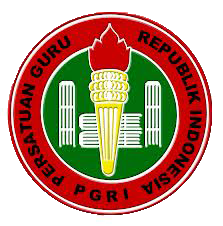 Revitalisasi dan pemberdayaan Anak Lembaga tingkat Pusat disesuaikan dengan hasil Kongres XVIII.
Di bidang keanggotaan telah dilakukan registrasi dan disusul dengan pembaharuan Kartu Tanda Anggota masa berlaku 5 tahun.
Memperkenalkan Pengurus hasil Kongres XVIII, PB telah melakukan kunjungan/advokasi.
Pengetahuan Dasar
Tantangan Era Refomasi
Jatidiri PGRI Pada Era Reformasi
Visi, Misi, & Strategi PGRI pada Era Reformasi
Nilai Keterbukaan & Lingkup Reformasi PGRI
PGRI Pada Era Otonomi Daerah
Pertanggungjawaban Pengurus Besar PGRI di Era Reformasi
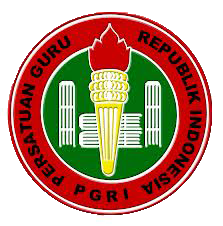 6.	Menilai kerja tahunan PB PGRI melaksanakan Konferensi Pusat (Forum Tertinggi Organisasi dibawah Kongres)
	6.1  	KONPUS  I  Tanggal 08-10 Agustus 1999 di
		Jakarta.
 	6.2	KONPUS II  Tanggal 02-06 Juni 2000 di
		Bogor.
	6.3	KONPUS III  Tanggal 08-10 Juli 2001 di
		Jakarta.
	6.4	KONPUS IV  Tanggal 28-31 Juli 2002 di
		Jakarta.
Pengetahuan Dasar
Tantangan Era Refomasi
Jatidiri PGRI Pada Era Reformasi
Visi, Misi, & Strategi PGRI pada Era Reformasi
Nilai Keterbukaan & Lingkup Reformasi PGRI
PGRI Pada Era Otonomi Daerah
Pertanggungjawaban Pengurus Besar PGRI di Era Reformasi
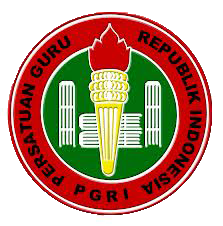 Melanjutkan Konsolidasi organisasi di tingkat daerah:

Menghadiri dan memimpin pemilihan pengurus pada Konferensi Daerah PGRI Provinsi.
Menghadiri dan kunjungan kerja baik ke tingkat provinsi maupun ke Kabupaten/Kota.
Pengetahuan Dasar
Tantangan Era Refomasi
Jatidiri PGRI Pada Era Reformasi
Visi, Misi, & Strategi PGRI pada Era Reformasi
Menghadiri forum organisasi regional maupun internasional.
Nilai Keterbukaan & Lingkup Reformasi PGRI
PGRI Pada Era Otonomi Daerah
Peringatan Hari Guru Nasional ditingkat pusat/HUT PGRI.
Pertanggungjawaban Pengurus Besar PGRI di Era Reformasi
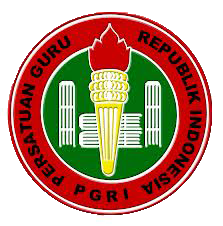 Hari Guru Sedunia (World Teacher Day) tanggal 05 Oktober di Gedung Guru Indonesia  kerjasama dengan UNESCO, ILO, UNICEF, Bank Dunia.
Pengetahuan Dasar
PB PGRI memanfaatkan bantuan EI untuk selama 10 tahun berupa Leadrship Training dan Trade Union.
Tantangan Era Refomasi
Jatidiri PGRI Pada Era Reformasi
PGRI mengikutsertakan dalam berbagai kegiatan pelatihan, seperti:
Tahun 1999 Seminar Kewanitaan di Kuala Lumpur
Tahun 2000 dan 2001 Seminar Kepemimpinan di Malaysia.
Tahun 2001 Workshop Kewanitaan di Malaysia.
Tahun 2002 Seminar dan Lokakarya Masalah AIDS/HIV di Bangkok, Thailand.
Tahun 2002 Seminar Young Women di Philipina.
Visi, Misi, & Strategi PGRI pada Era Reformasi
Nilai Keterbukaan & Lingkup Reformasi PGRI
PGRI Pada Era Otonomi Daerah
Pertanggungjawaban Pengurus Besar PGRI di Era Reformasi
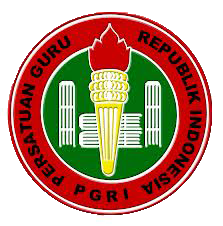 Public Services International Network (PSI) PGRI mengikutsertakan Pengurus dan Anggota PGRI dalam pelatihan kepemimpinan dan Serikat Pekerja PGRI yaitu DKI Jakarta, Lampung, Jawa Barat, Jawa Tengah dan Jawa Timur.
Pengetahuan Dasar
Tantangan Era Refomasi
Tahun 2000 dan 2001 American Center For International  Labour Solidarity (ACILS)  mengadakan pelatihan dan seminar tentang Serikat Pekerja Tingkat Pusat dan Daerah Provinsi Banten.
Jatidiri PGRI Pada Era Reformasi
Visi, Misi, & Strategi PGRI pada Era Reformasi
Nilai Keterbukaan & Lingkup Reformasi PGRI
Mengikuti Seminar, Lokakarya dan diskusi  bekerjasama dengan Menteri Pemberdayaan Perempuan, BKKBN, Direktorat Tenaga Kependidikan, Direktorat Jenderal Pendidikan Luar Sekolah dan Pemuda .
PGRI Pada Era Otonomi Daerah
Pertanggungjawaban Pengurus Besar PGRI di Era Reformasi
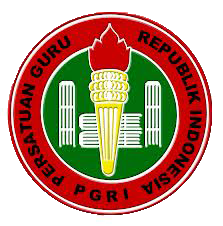 Rapat Kerja Nasional Departemen Pendidikan Nasional Tahun 1999, 2000, 2001, dan 2002 di Pusdiklat Sawangan-Bogor.
Pengetahuan Dasar
Tantangan Era Refomasi
Mengikuti seminar dengan Program PGRI yang diselenggarakan dengan KOWANI dan YABI.
Jatidiri PGRI Pada Era Reformasi
Visi, Misi, & Strategi PGRI pada Era Reformasi
Mengikuti Rapat Dengan Pendapat Umum (RDPU) di DPR RI
a.    Tahun 2000 Komisi I DPR mengenai RUU Penyiaran.
Tahun 2000, 2001 dan 2002 Komisi VI DPR tentang
	RUU Sistem Pendidikan Nasional.
Nilai Keterbukaan & Lingkup Reformasi PGRI
PGRI Pada Era Otonomi Daerah
Pertanggungjawaban Pengurus Besar PGRI di Era Reformasi
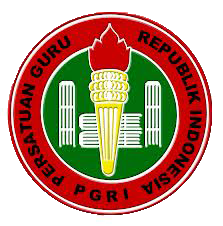 Tahun 2000 dan 2001 Rapat dengan Menko Kesra/Taskin mengenai Mutu Pendidikan dan Kesejahteraan Guru.
Pengetahuan Dasar
Tantangan Era Refomasi
Rapat dengan pimpinan DPA/Komisi KESRA tentang Kesejahteraan Guru dan Anggaran Pendidikan.
Jatidiri PGRI Pada Era Reformasi
Visi, Misi, & Strategi PGRI pada Era Reformasi
Konsep Penyempurnaan AD/ART PGRI dengan mengadakan seminar untuk dibawa ke KONPUS IV  Kongres XIX
Nilai Keterbukaan & Lingkup Reformasi PGRI
PGRI Pada Era Otonomi Daerah
Pertanggungjawaban Pengurus Besar PGRI di Era Reformasi
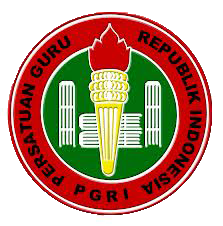 g.	Departemen Kesejahteraan dan Ketenagakerjaan
Pengetahuan Dasar
Tahun 1999
Juni 1999 PB PGRI kerjasama dengan RCTI.
 18 November 1999 PB PGRI kerjasama dengan Universitas Terbuka
 Melaksanakan Advokasi kepada Presiden BJ.Habibi.
Tantangan Era Refomasi
Jatidiri PGRI Pada Era Reformasi
Visi, Misi, & Strategi PGRI pada Era Reformasi
Nilai Keterbukaan & Lingkup Reformasi PGRI
PGRI Pada Era Otonomi Daerah
Pertanggungjawaban Pengurus Besar PGRI di Era Reformasi
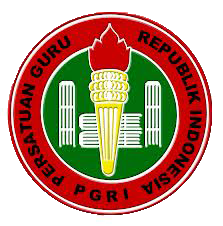 Tahun 2000
Mengadakan pertemuan
    dengan Wapres
    (Megawati Soekarno Putri)
 Advokasi dengan Mendiknas
    dan Ketua/Pimpinan DPR RI
Pengetahuan Dasar
Tantangan Era Refomasi
Jatidiri PGRI Pada Era Reformasi
PB PGRI membuat Task Force 
    Komite Perjuangan Perbaikan
    Kesejahteraan Guru (KP2KG)
 Dengan KP2KG, PB PGRI
    mengadakan Advokasi Ke Wapres
    dan menyerukan kesiapan perjuangan.
Visi, Misi, & Strategi PGRI pada Era Reformasi
Nilai Keterbukaan & Lingkup Reformasi PGRI
PGRI Pada Era Otonomi Daerah
Pertanggungjawaban Pengurus Besar PGRI di Era Reformasi
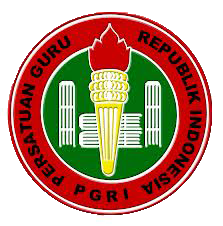 Tahun 2001
Pengetahuan Dasar
Pemerintah mengeluarkan
    Keppres 64/2001 tentang
    Kenaikkan Gaji dan Tunjangan
    pendidikan berdasarkan
    edaran Dirjen Anggaran
    No:SE 337A/2000.
 Bantuan bagi guru swasta.
Tantangan Era Refomasi
Jatidiri PGRI Pada Era Reformasi
Visi, Misi, & Strategi PGRI pada Era Reformasi
PGRI mendorong pemerintah dengan mengajukan UU tentang Guru.
 Membentuk tim kecil tentang sistem penggajian khusus guru.
Nilai Keterbukaan & Lingkup Reformasi PGRI
PGRI Pada Era Otonomi Daerah
Pertanggungjawaban Pengurus Besar PGRI di Era Reformasi
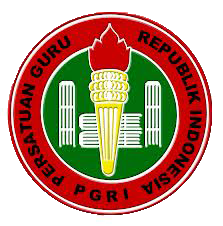 Tahun 2002
Pengetahuan Dasar
PB PGRI tetap mendorong
    dan meminta pemerintah agar
    segera merealisir semua
    tuntutan para guru.
Tantangan Era Refomasi
Jatidiri PGRI Pada Era Reformasi
PB PGRI mendesak MPR agar
    anggaran pendidikan dinaikkan
    menjadi 25% dari APBN  MPR
    menetapkan 20% dalam UUD 45
    pasal 33.
Visi, Misi, & Strategi PGRI pada Era Reformasi
Nilai Keterbukaan & Lingkup Reformasi PGRI
PGRI Pada Era Otonomi Daerah
Pertanggungjawaban Pengurus Besar PGRI di Era Reformasi
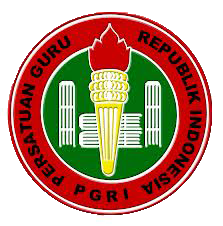 h.	Departemen Penerangan Media dan Penerbitan
Pengetahuan Dasar
Meningkatkan peran dan fungsi Dapertemen sebagai: 
     #  Penanggungjawab kelancaran komunikasi vertikal
         antara pengurus dan anggota organisasi serta
         komunikasi horizontal antar organisasi.
     #  Peningkatan kualitas majalah Suara Guru.
     #  Penyelenggaraan Lomba Poster Hemat Energi
         bekerjasama dengan Departemen Pendidikan
         Nasional dan Pusat IPTEK Serpong.
Tantangan Era Refomasi
Jatidiri PGRI Pada Era Reformasi
Visi, Misi, & Strategi PGRI pada Era Reformasi
Nilai Keterbukaan & Lingkup Reformasi PGRI
PGRI Pada Era Otonomi Daerah
Pertanggungjawaban Pengurus Besar PGRI di Era Reformasi
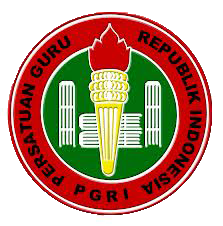 i.	Departemen Peranan Wanita (Pemberdayaan Perempuan)
Pengetahuan Dasar
Membentuk Kelompok Kerja Wanita (Pokja Wanita)
Tantangan Era Refomasi
Jatidiri PGRI Pada Era Reformasi
Mengadakan sosialisasi program departemen peranan wanita ke daerah baik tingkat Provinsi maupun Kabupaten/Kota.
Visi, Misi, & Strategi PGRI pada Era Reformasi
Nilai Keterbukaan & Lingkup Reformasi PGRI
Memperjuangkan guru perempuan anggota PGRI yang berprestasi.
PGRI Pada Era Otonomi Daerah
Pertanggungjawaban Pengurus Besar PGRI di Era Reformasi
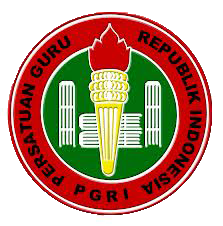 j.	Departemen Penelitian Dan Pengembangan Profesi
Pengetahuan Dasar
Meningkatkan kemampuan para guru wanita PGRI dalam ASEAN Sub Regional Women’s Planning Workshop di Kuala Lumpur pada bulan Januari 1999
Tantangan Era Refomasi
Jatidiri PGRI Pada Era Reformasi
Memperluas peluang untuk menyejahterakan guru anggota PGRI dalam Lokakarya Reformasi Koperasi, bekerjasama dengan Kopermas dan Koperwan pada bulan April 1999.
Visi, Misi, & Strategi PGRI pada Era Reformasi
Nilai Keterbukaan & Lingkup Reformasi PGRI
PGRI Pada Era Otonomi Daerah
Mempersiapkan dan menyelenggarakan Latihan Kepemimpinan dan Ketenagakerjaan Tahun 2000 di Makasar dan Padang.
Pertanggungjawaban Pengurus Besar PGRI di Era Reformasi
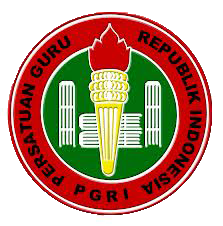 Departemen Pendidikan Dasar
Pengetahuan Dasar
Membantu pemerintah dalam menyukseskan wajib belajar 9 tahun.
Tantangan Era Refomasi
Jatidiri PGRI Pada Era Reformasi
Memperjuangkan status guru honda (Honor Daerah) yang belum diangkat menjadi PNS
Visi, Misi, & Strategi PGRI pada Era Reformasi
Nilai Keterbukaan & Lingkup Reformasi PGRI
Berpartisipasi aktif dengan Komisi VI, DPR RI dalam penyempurnaan Rancangan UU Sistem Pendidikan Nasional dan Kesejahteraan Guru
PGRI Pada Era Otonomi Daerah
Pertanggungjawaban Pengurus Besar PGRI di Era Reformasi
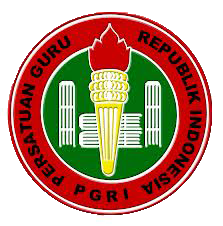 Departemen Pendidikan Menengah
Pengetahuan Dasar
Mendorong dan berperan dalam pembentukan Dewan Pendidikan di tingkat provinsi, kabupaten dan kota.
Tantangan Era Refomasi
Jatidiri PGRI Pada Era Reformasi
Pemberdayaan fungsi dan peran PPLP PGRI Dikdasmen dalam peningkatan mutu pendidikan seiring dengan pelaksanaan UU No. 22 Tahun 1999 tentang Otonomi Daerah
Visi, Misi, & Strategi PGRI pada Era Reformasi
Nilai Keterbukaan & Lingkup Reformasi PGRI
PGRI Pada Era Otonomi Daerah
Rapat dengan pendapat dengan pimpinan KPPU, membahas penggunaan buku pelajaran di sekolah menengah bersama para penerbit
Pertanggungjawaban Pengurus Besar PGRI di Era Reformasi
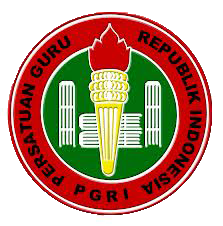 Departemen Pendidikan Tinggi
Pengetahuan Dasar
Pemberdayaan fungsi dan peran PPLP PGRI Perguruan Tinggi dalam pembinaan dan pengembangan Perguruan Tinggi PGRI di seluruh Indonesia sesuai dengan visi, misi dan jati diri PGRI.
Tantangan Era Refomasi
Jatidiri PGRI Pada Era Reformasi
Visi, Misi, & Strategi PGRI pada Era Reformasi
Bekerjasama dengan UT dalam upaya peningkatan mutu dan jenjang pendidikan para guru yang memiliki jenjang D2, D3 dan S1
Nilai Keterbukaan & Lingkup Reformasi PGRI
PGRI Pada Era Otonomi Daerah
Mendorong pembentukan kelompok GUGUS PEMIKIR yang anggotanya terdiri dari para pakar perguruan tinggi PGRI
Pertanggungjawaban Pengurus Besar PGRI di Era Reformasi
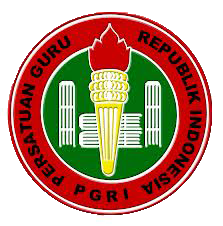 Departemen Luar Sekolah, Olahraga, dan Generasi Muda
Pengetahuan Dasar
Menyiapkan Rancangan UU dan Perlindungan Guru, untuk diperjuangkan kepada pemerintah dan DPR
Tantangan Era Refomasi
Jatidiri PGRI Pada Era Reformasi
Memaksimalkan pemakaian sarana pendidikan PGRI untuk pelaksanaan pendidikan luar sekolah
Visi, Misi, & Strategi PGRI pada Era Reformasi
Nilai Keterbukaan & Lingkup Reformasi PGRI
Mempersiapkan buku pedoman dan acara pada upacara Hari Guru Nasional 1 HUT PGRI untuk digunakan  ditingkat Pusat, Provinsi, Kabupaten/Kota dan di Cabang dan ranting/ sekolah-sekolah.
PGRI Pada Era Otonomi Daerah
Pertanggungjawaban Pengurus Besar PGRI di Era Reformasi
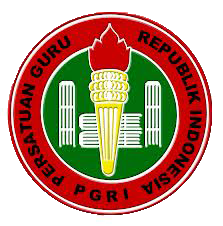 Kerjasama Luar Negeri
Hubungan dan kerjasama luar negeri PGRI ditujukan untuk mendapatkan manfaat dan diabdikan bagi kepentingan bangsa dan negara
Pengetahuan Dasar
Tantangan Era Refomasi
Hubungan bilateral dengan suatu organisasi Guru di Luar Negeri
Jatidiri PGRI Pada Era Reformasi
Visi, Misi, & Strategi PGRI pada Era Reformasi
World Confederation of organization of the Teaching Profession (WCOTP). PGRI menjadi anggota sejak tahun 1966
Nilai Keterbukaan & Lingkup Reformasi PGRI
PGRI Pada Era Otonomi Daerah
ASEAN Council of Teachers (ACT) PGRI menjadi anggota sejak tahun 1978
Pertanggungjawaban Pengurus Besar PGRI di Era Reformasi
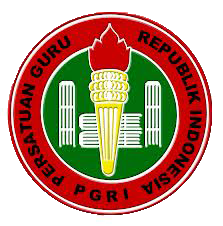 Proyek Education International (EI)
Proyek PGRI/EI berlangsung sejak tahun 2000 dan diadakan selama 10 tahun dalam kegiatan seminar, workshop, dan pelatihan tentang sosialisasi serikat pekerja, desentralisasi pendidikan dan pemberdayaan perempuan
Pengetahuan Dasar
Tantangan Era Refomasi
Jatidiri PGRI Pada Era Reformasi
Proyek Jaringan Hak-hak Serikat Pekerja
Proyek bersama EI dan Public Service International (Persatuan Pegawai Negeri Sedunia). Hak Serikat Pekerja merupakan HAM ditempat bekerja.
Visi, Misi, & Strategi PGRI pada Era Reformasi
Nilai Keterbukaan & Lingkup Reformasi PGRI
Beberapa Informasi
Kerjasama yang dilakukan EI dan PSI yaitu dalam rangka sosialisasi PGRI sebagai Serikat Pekerja.
ACT Convention akan diselenggarakan di Jakarta Tahun 2003.
PGRI Pada Era Otonomi Daerah
Pertanggungjawaban Pengurus Besar PGRI di Era Reformasi
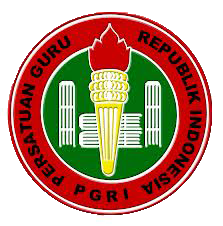 Aktivitas Luar Negeri
PB PGRI mendapat undangan dari PBB untuk berpartisipasi dalam Konferensi tahunan LSM.
Konvensi ACT ke 18 diselenggarakan di Chiangray Thailand bulan April 1999.
Konferensi Ke-3 Education International kawasan Asia Pasific berlangsung di New Delhi – India Tanggal 26 – 29 April 2000.
John Thompson Fellowship adalah lembaga pelatihan kader Organisasi Guru.
Pengetahuan Dasar
Tantangan Era Refomasi
Jatidiri PGRI Pada Era Reformasi
Visi, Misi, & Strategi PGRI pada Era Reformasi
Nilai Keterbukaan & Lingkup Reformasi PGRI
Pada Tanggal 14 Maret 2000 telah berlangsung Seminar EI tentang Pendidikan Kejuruan dan Pelatihan di Brussel.
PGRI Pada Era Otonomi Daerah
Pertanggungjawaban Pengurus Besar PGRI di Era Reformasi
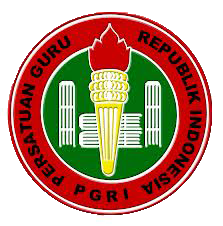 Konvensi ke 19 Guru ASEAN Convention berlangsung di Hanoi – Vietnam tanggal 05-08 Desember 2000.
Pengetahuan Dasar
Kerjasama PGRI dengan Perwakilan UNICEF di Jakarta mendapat kesempatan untuk mengikuti Kegiatan International Workshop on “Child Friendly School” tanggal 12-19 Desember 2000 di Bangkok dan Thailand.
Tantangan Era Refomasi
Jatidiri PGRI Pada Era Reformasi
Visi, Misi, & Strategi PGRI pada Era Reformasi
Ketua umum PB PGRI mendapat kehormatan untuk menjadi peserta dan pembicara dalam First SEAMEO Congress tanggal 26-29 Maret 2001 di Bangkok Thailand.
Nilai Keterbukaan & Lingkup Reformasi PGRI
PGRI Pada Era Otonomi Daerah
Pertanggungjawaban Pengurus Besar PGRI di Era Reformasi
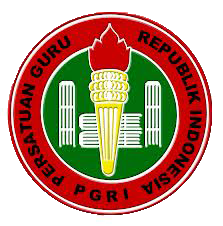 Kongres Guru Sedunia / Third World Congress of Education International diselenggarakan tanggal 26-30 Juli 2001 di Jorritien Thailand.
Pengetahuan Dasar
Tantangan Era Refomasi
Ditjen Dikdasmen, H. Moh. Surya ditunjuk sebagai Ketua Tim dalam program “Studi Banding mengenai pendidikan guru di Malaysia, Thailand, dan Singapura” tanggal 20-28 September 2001.
Jatidiri PGRI Pada Era Reformasi
Visi, Misi, & Strategi PGRI pada Era Reformasi
Anggota pengurus EI Asia Pasifik menghadiri acara Committee meeting of Education International Asia Pasific Region, tanggal 04-07 Maret 2002 di Tokyo – Japan.
Nilai Keterbukaan & Lingkup Reformasi PGRI
PGRI Pada Era Otonomi Daerah
Pertanggungjawaban Pengurus Besar PGRI di Era Reformasi
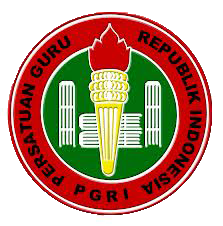 Di Brunei Darussalam telah berlangsung:
      ->    Tanggal 13 Mei 2002 Pertemuan Guru
              Nusantara.
       ->   Tanggal 14-17 Mei 2002 Konferensi ASEAN
             Council Of Teachers (ACT) ke 20.
Pengetahuan Dasar
Tantangan Era Refomasi
Jatidiri PGRI Pada Era Reformasi
Tanggal 06-09 November 2002 PGRI telah mengirimkan seorang utusan ke Malta mengikuti Konperensi EI membahas tentang Pendidikan HAM.
Visi, Misi, & Strategi PGRI pada Era Reformasi
Nilai Keterbukaan & Lingkup Reformasi PGRI
Tanggal 27-28 November 2002 Pertemuan EI membahas tentang pemberdayan Perempuan.
PGRI Pada Era Otonomi Daerah
Pertanggungjawaban Pengurus Besar PGRI di Era Reformasi
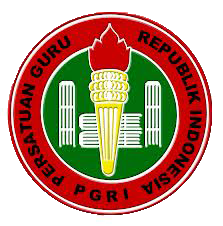 Tanggal 29 September 2002 Ketua Umum PB PGRI mendapat kehormatan sebagai pembicara dan peserta dalam International Conference on Autonomy of Education in Indonesia and Australia di Canbera – Australia.
Pengetahuan Dasar
Tantangan Era Refomasi
Jatidiri PGRI Pada Era Reformasi
Tanggal 03-12 November 2002 Direktorat Tenaga Kependidikan Ditjen Dikdasmen mempercayai H. Moh. Surya sebagai pimpinan delegasi dalam program Studi banding tentang Manafemen Guru di Vietnam, Cina, dan Korea Selatan.
Visi, Misi, & Strategi PGRI pada Era Reformasi
Nilai Keterbukaan & Lingkup Reformasi PGRI
PGRI Pada Era Otonomi Daerah
Pertanggungjawaban Pengurus Besar PGRI di Era Reformasi
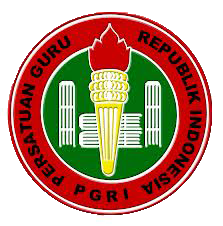 Departemen Kesenian dan Kebudayaan
Pengetahuan Dasar
Memberikan pembinaan pada guru TK dan SD di DKI Jakarta  dalam rangka Lomba Kreativitas Guru Tahun 2000.
Tantangan Era Refomasi
Jatidiri PGRI Pada Era Reformasi
Mengikuti seminar Pesta Budaya Nusantara diselenggarakan di Tirtagangga Padang Asem Bali Tahun 2000.
Visi, Misi, & Strategi PGRI pada Era Reformasi
Nilai Keterbukaan & Lingkup Reformasi PGRI
25 Juni 1999 PGRI telah terdaftar sebagai Masyarakat Seni Pertunjukkan Indonesia (MSPI)
PGRI Pada Era Otonomi Daerah
Pertanggungjawaban Pengurus Besar PGRI di Era Reformasi
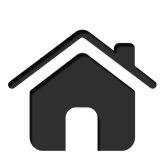 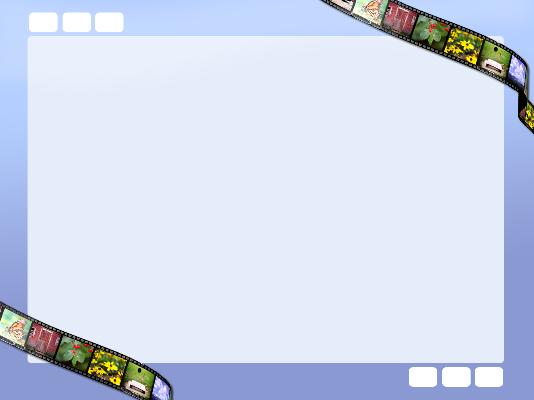 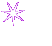 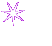 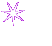 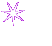 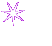 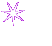 PGRI ….
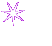 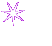 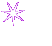 Solidaritas….
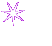 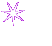 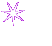 Yes
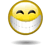 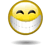 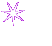 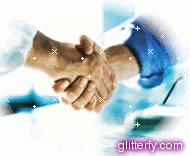 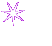 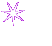 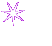 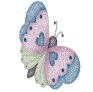 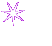 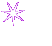 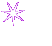 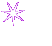